St. Joseph’s Special Education CenterBROTHERS OF CHARITY
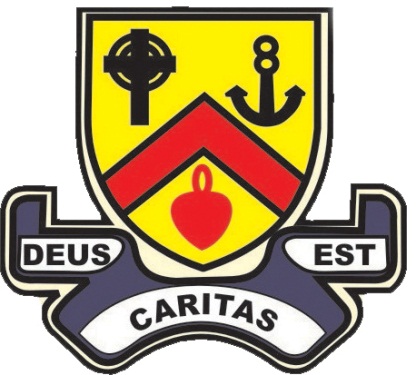 Center for 
Youths of Special Needs.
No- 10,  Advocate Road
Batticaloa.
T.P.0652225595/0771615438. Email-pariskaran80@gmail.com
This is our Center.
The Former Catholic Press Building  was renovated to start this Vocational Training Center.
Our  Vision
Forming youths with special needs to be independent,  infusing  confidence  and courage  for their betterment  and gainful living.
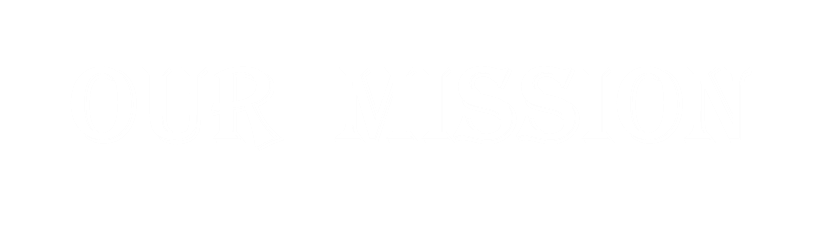 Imparting Technical Knowledge and Skill to the specially talented youths who are dependent on others for their day-to-day  living throughout their life, who are considered to be a burden to the family and the society.
Our Founder
Rev. Fr. P.J. Trist a priest from Belgium born in 1760, in his zeal for work of mercy founded 2 Men & 2 Women Religious Congregations to take care of the poor, destitute, sick and old people who are in need of care and love.
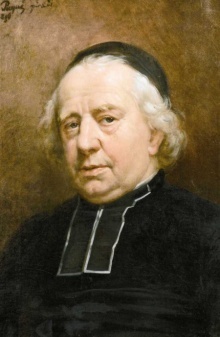 Our Congregation
Our present Superior General of the “Brothers of Charity”  Religious Congregation is very. Rev. Bro. Rene Stockman. F.c. Under his guidance  and support  this Special  Training Center for youths of  Specially Talented  is established.
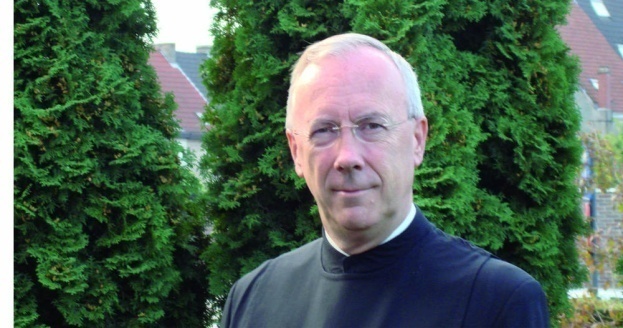 Our Recruits.
We recruit  youth Trainees who are with special needs, in and around Batticaloa and in the whole of Eastern Province, regardless of ethnic and religious background.  Also it is absolutely free of charge.
The duration of this course is  maximum 4 years, including  1 year of “On the Job Training”
Our Training
Most of these youths are illiterate and below standard. We categorized our teaching based on: 
Alphabets, Numbers, Measurements, Arithmetic, Reading & Writing.
Identification of money value, counting and cash dealings.
Shopping buying, selling, personal and  social contacts.
Travelling, Ticketing  & behaviour in public.
Impart Technical skill to ones ability and market demand.
Our Training Continued
The topics listed above and other qualities like etiquette and manners are also taught to improve  their quality of life.
The morality of the beneficiary is improved radically.
The Courage and self confidence is infused in them.
Ability to earn an income by the beneficiary for the family, rather than a burden to them.
When family support is denied , the skill learned  should give a helping hand  to live on.
Recruitment
We are a new budding Institution, declared open on the 22nd of August 2015.
The classes  commenced for the first time with 3 Girls and 4 Boys on the 18th of November 2015. 
For the moment we are asked to recruit youths who are mentally disabled and not the physically affected ones.
Now we have 20 Trainees participating regularly 5 days a week from 8.30 Am to 2.30 Pm.
Morning  Prayer
A common Prayer is said by the leader & they repeat invoking the blessing of God of their believe.
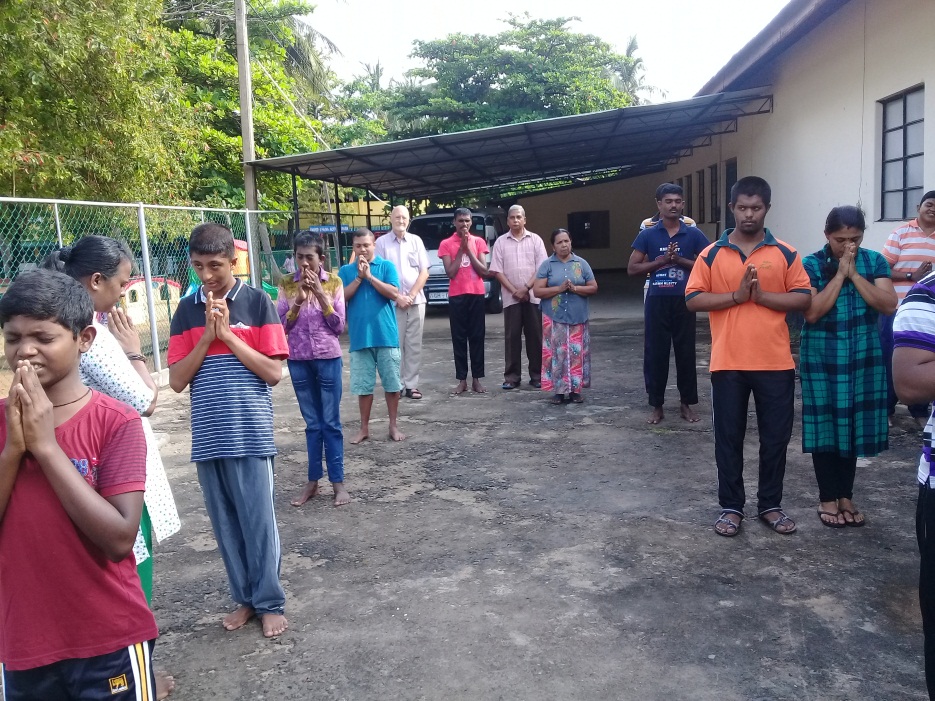 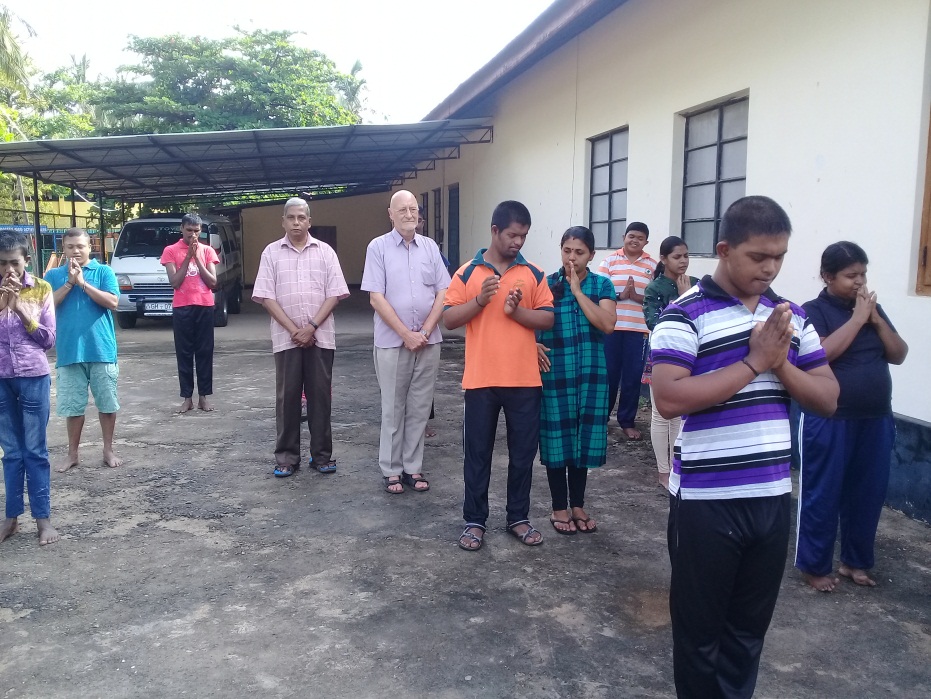 Morning Exercise.
A leader is selected to conduct the Exercise  under the supervision of the teachers.
The teachers help them when they fail or could not cope up with the exercise.
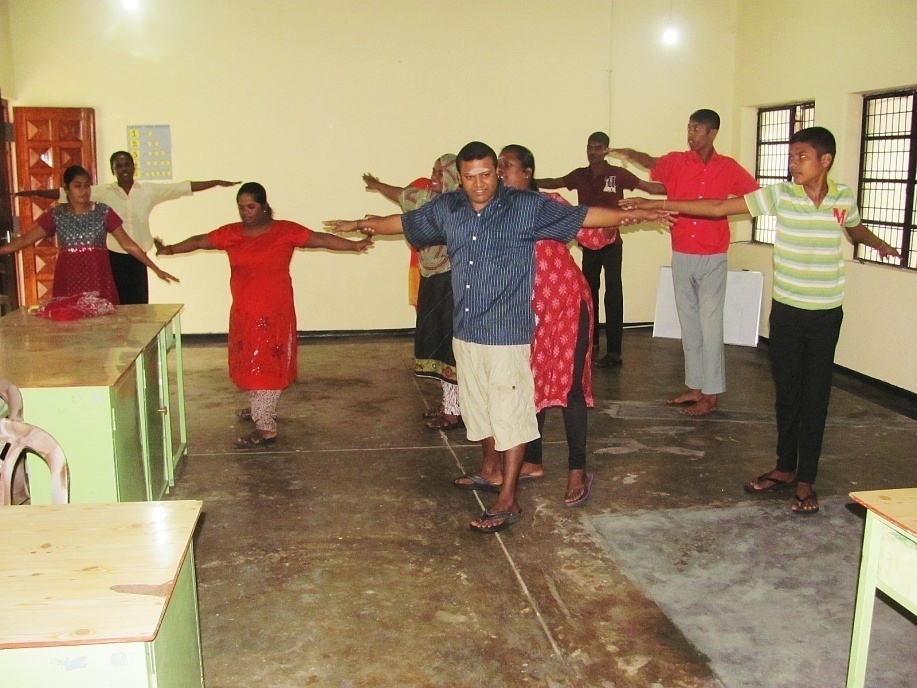 General Cleaning.
The Trainees are grouped to  take up cleaning and sweeping  to keep the house and the surroundings clean
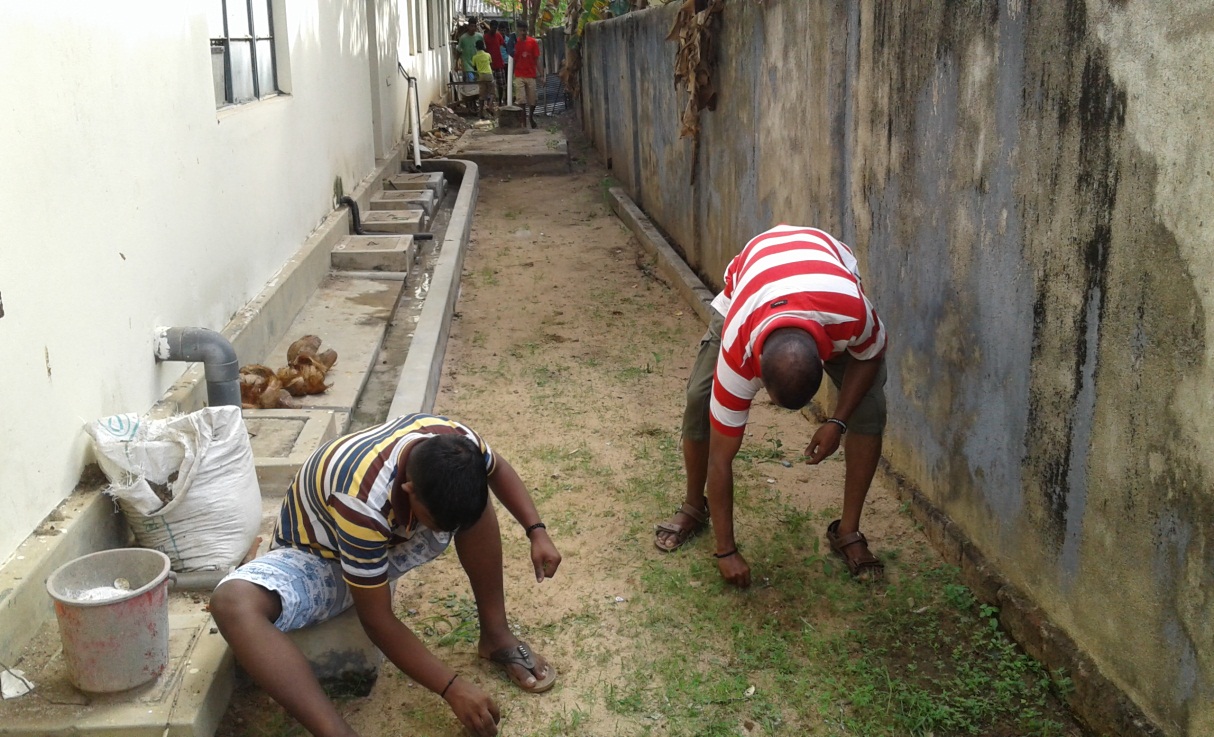 In the class room
The boys occupy one side and the girls take the other side and thus they are separated.
The learning materials are supplied by the center.
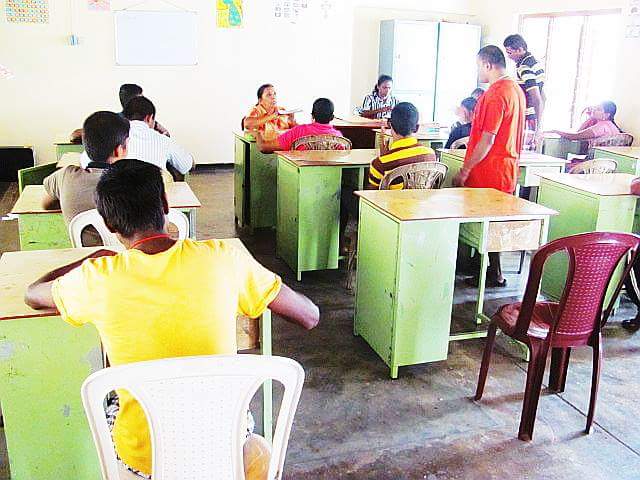 In the Work Place
We are in the process  of assessing  the ability  of the  Trainees giving them  variety of  handicraft works. 
On finding their interest and capabilities,  they will be given training  in that trade,  giving opportunity to master that skill.
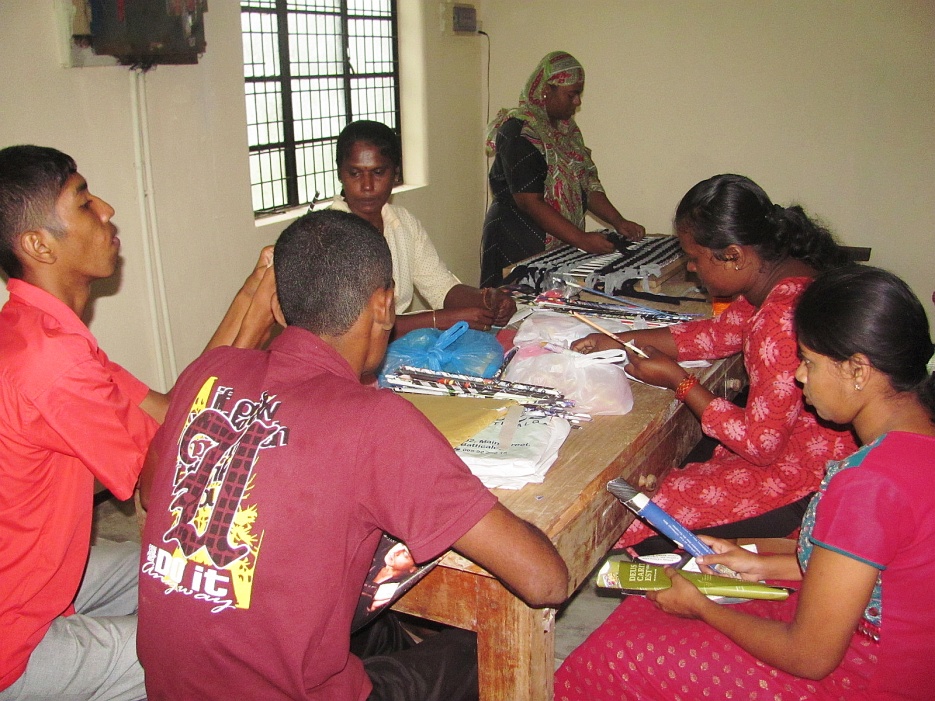 Carpets making
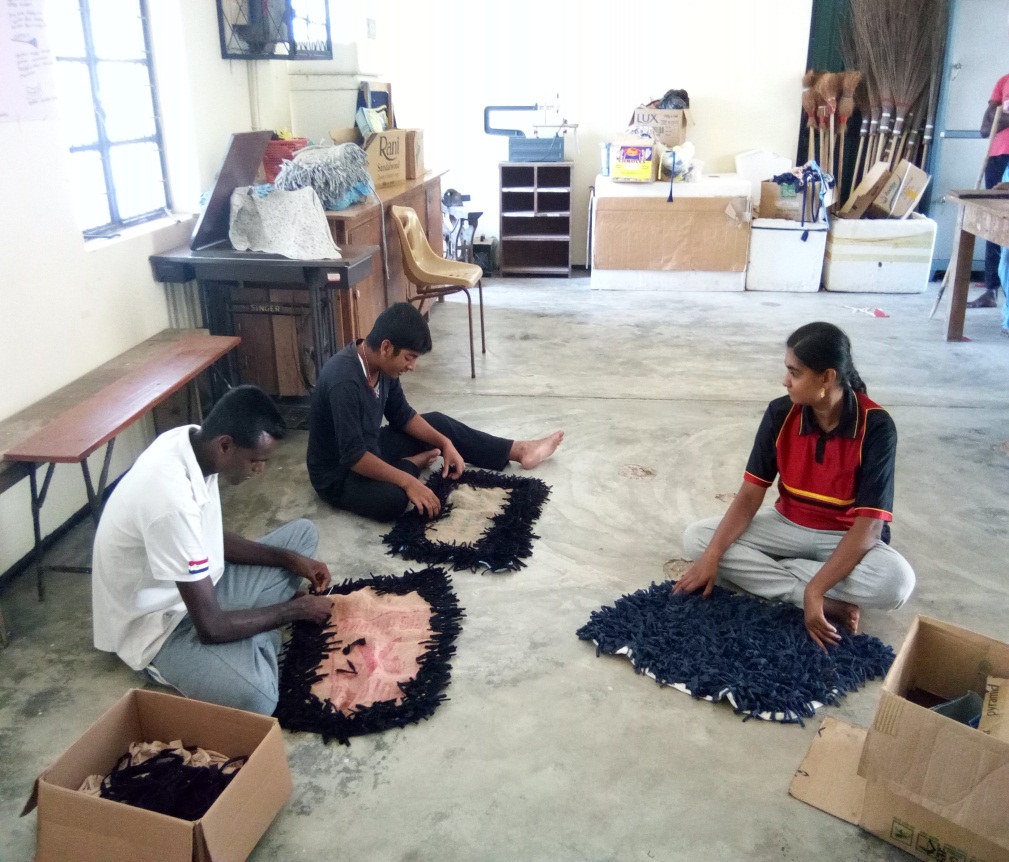 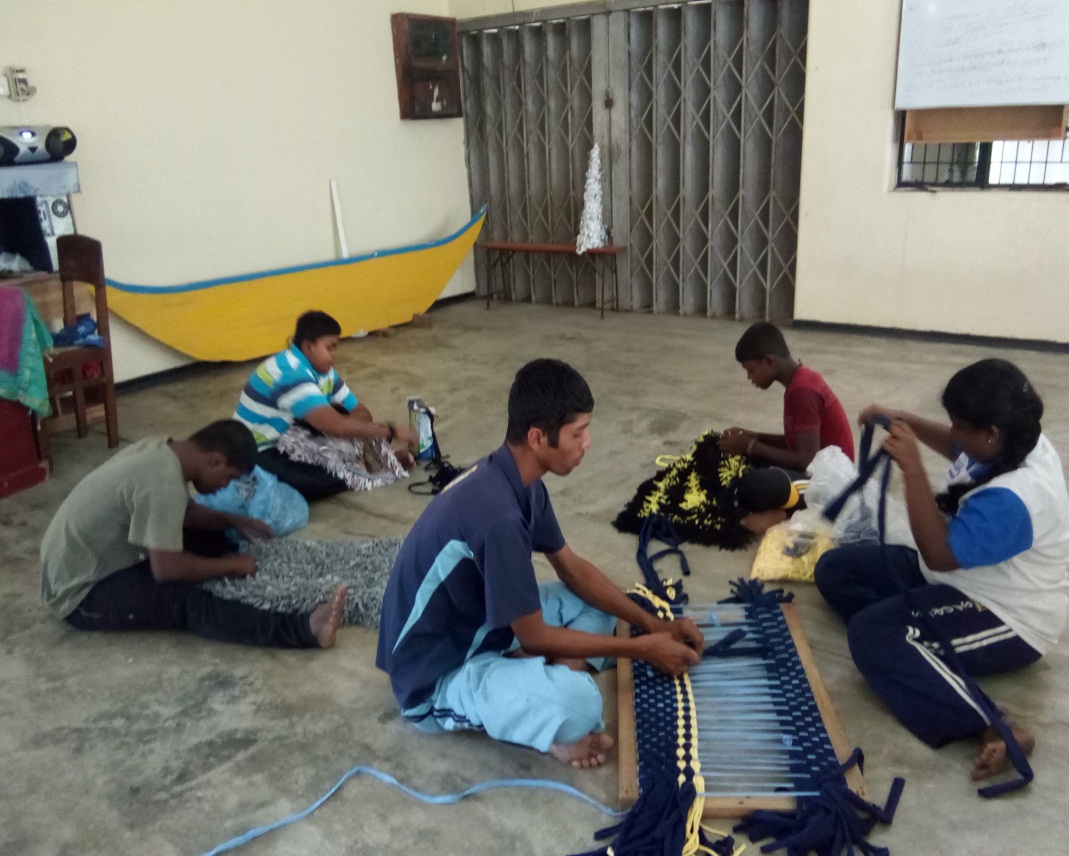 Broomstick making
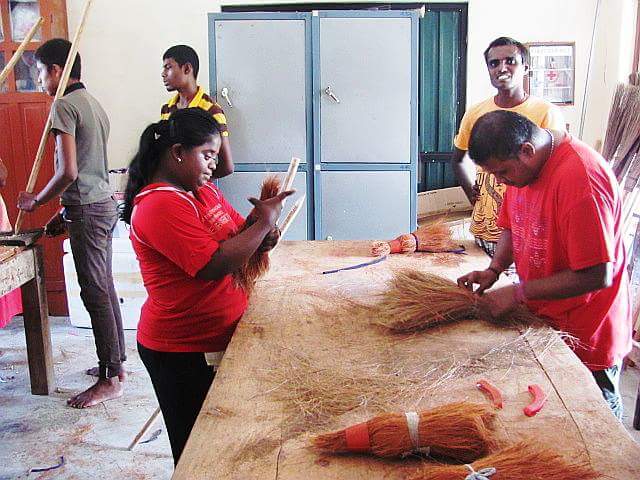 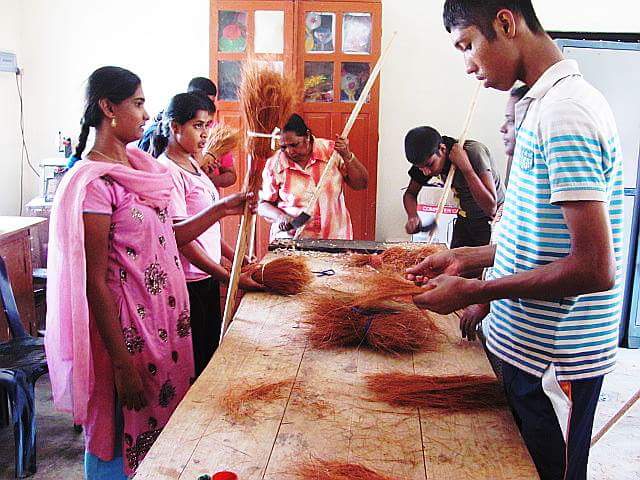 Ekal Broom
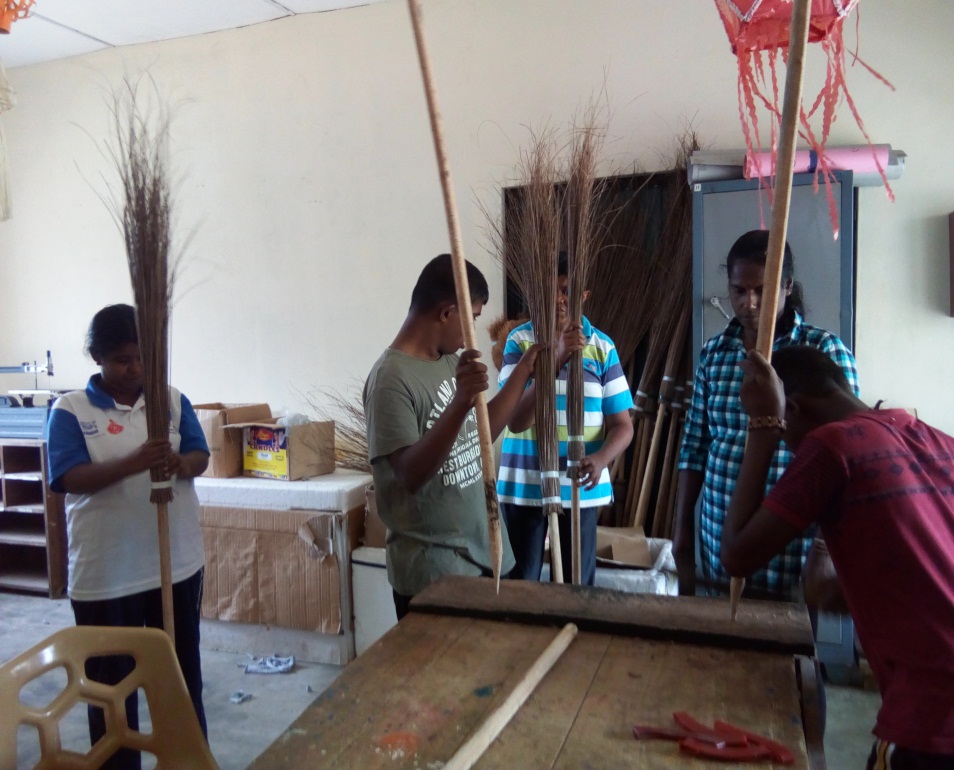 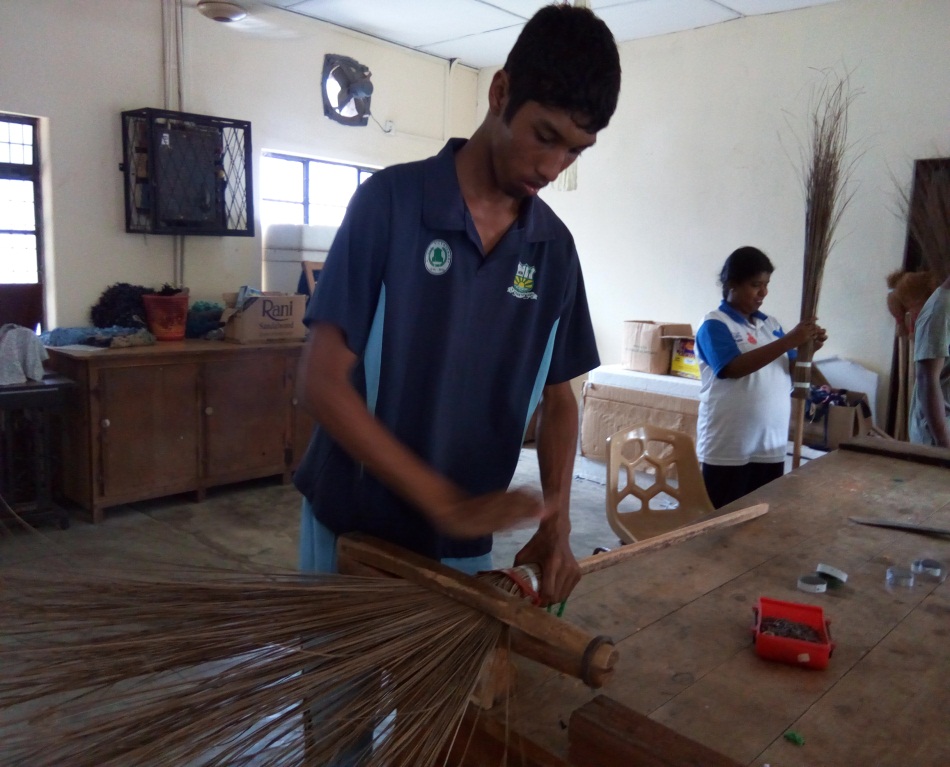 Making Key Tecs
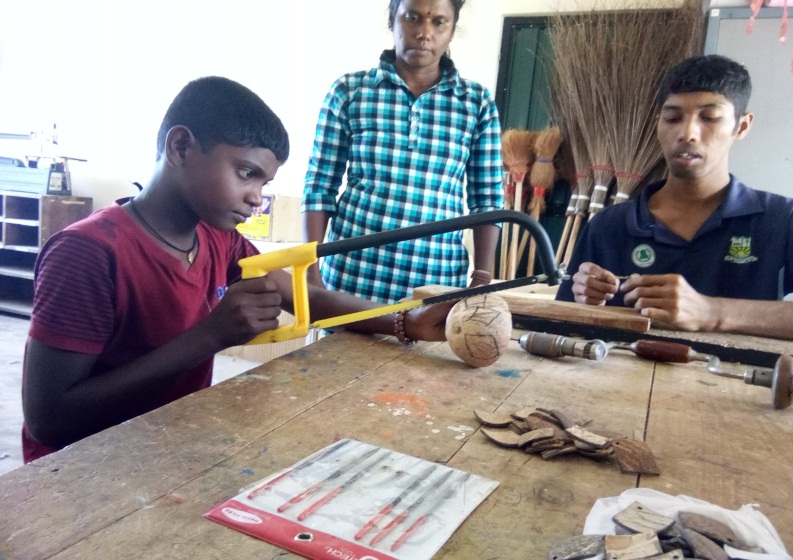 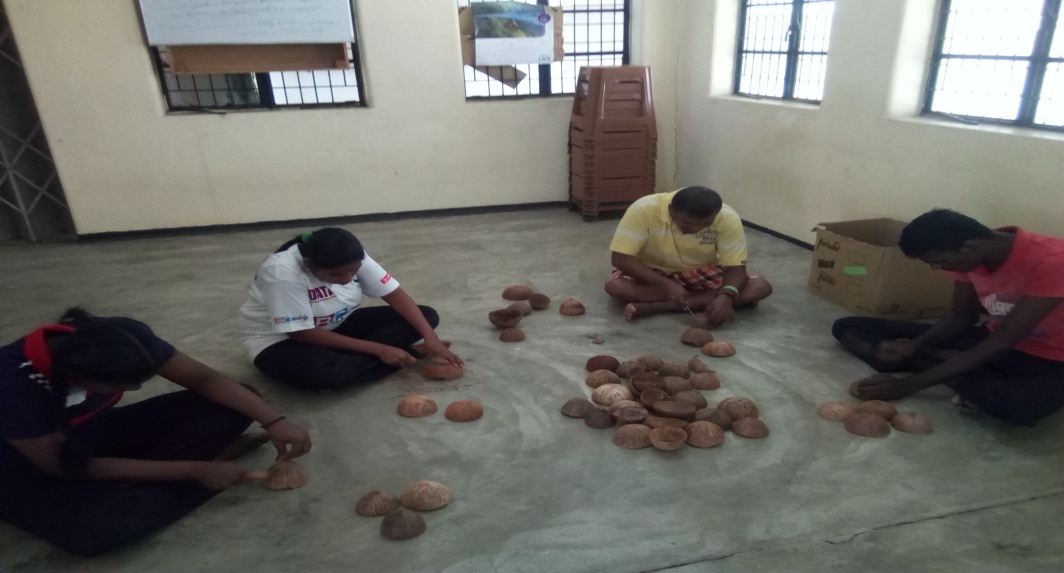 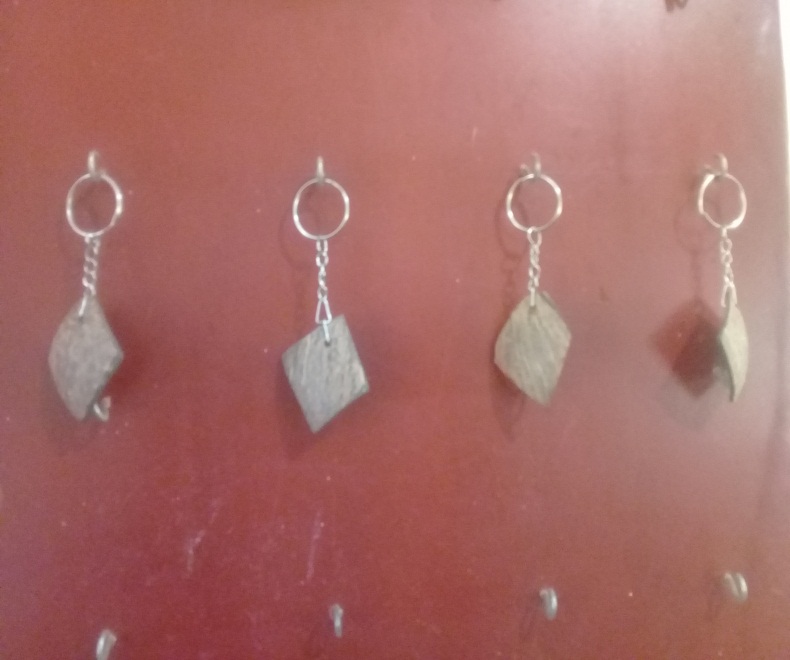 In the Refectory.
At 10.30   they take a Tea Break  for half an hour.
They are served with some short eats and a cup of Tea.

At 12.00 Noon  they come to the table with the food brought from home in the morning or some body brings  lunch  at noon.
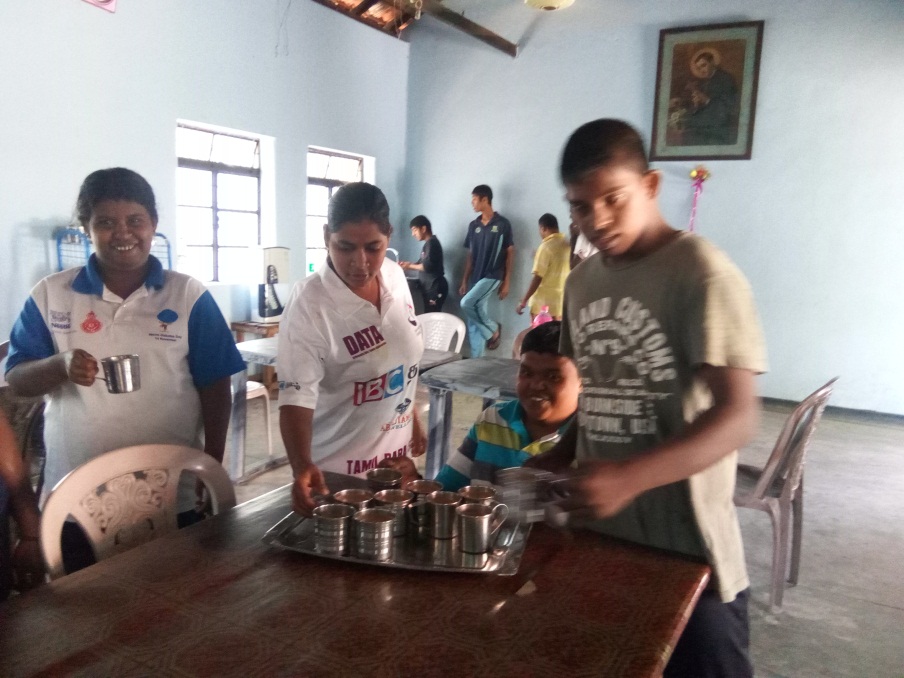 Year End get together
Regularly  after 15th of   December 0n the last day of the  school term we have a concert and grttogrther for service uses and staff We entertained them with Music, Video, Refreshments and dance, opened for all.
Presents were distributed to the  Trainees and Staff of the Institute.
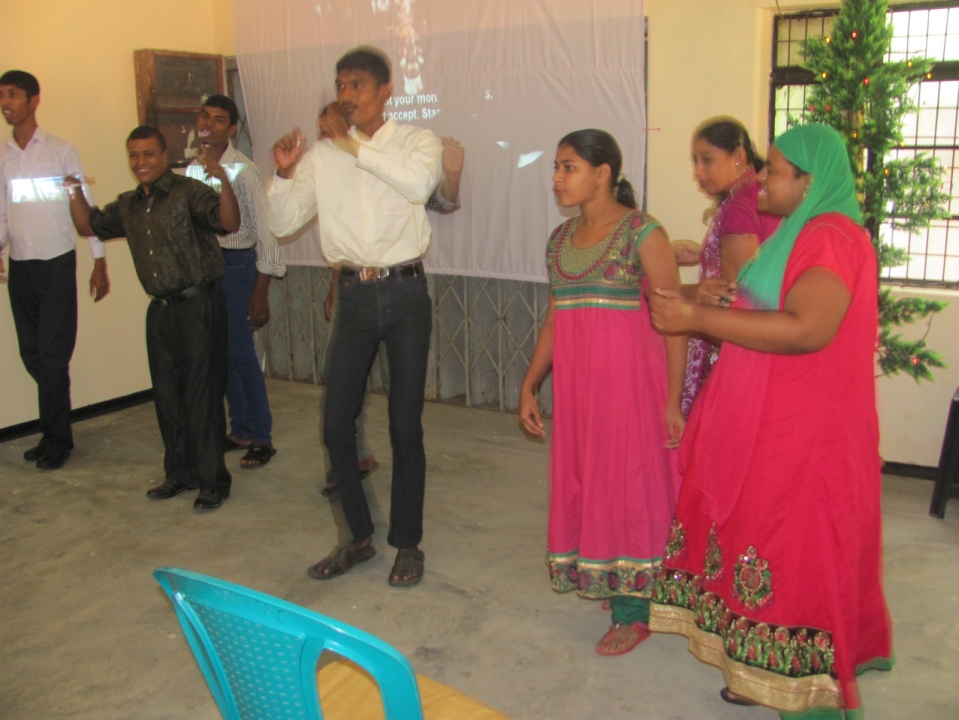 Future Plan
We will include Physically  affected youths in the training , whom we think are the most suitable for this type of training.

Children affected with Autistic behaviours  are also our  next task  to  include in our training.
Our Future Planes
Making Cement Blocks
Making Flower Tree products
Making Palmyra things products
Making Handles
Making Vegetable Garden
Making Basic computer knowledge
Our Trainees and the Staff.
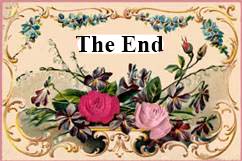